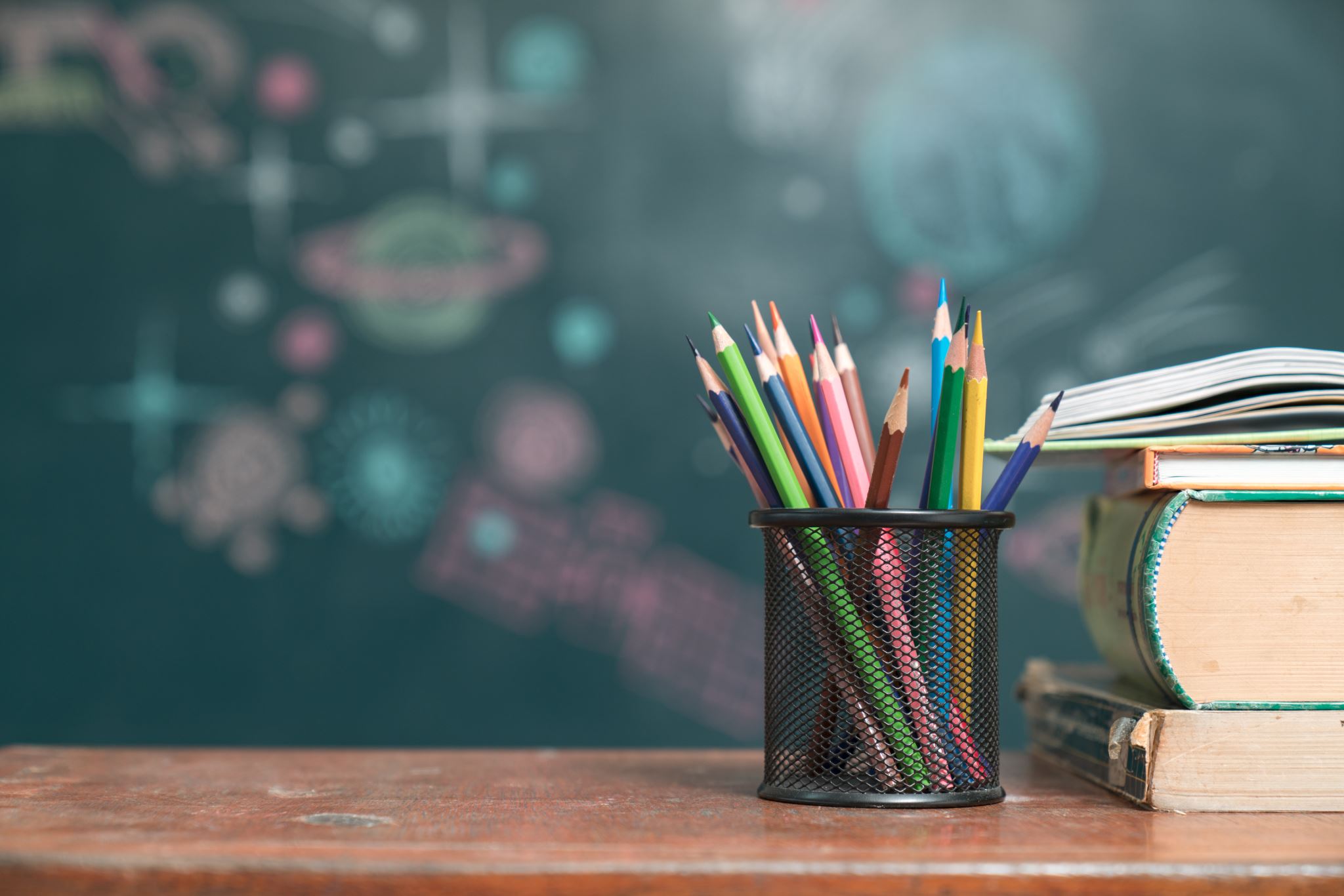 JAVNI POZIVZA SUFINANCIRANJE PROJEKATA NA TEMU POTICANJA MEDIJSKE PISMENOSTI
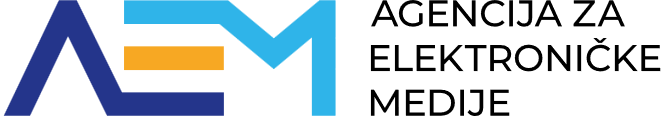 Svrha sufinanciranja:
-   jačanje i razvoj vještina medijske pismenosti građana 
razvoj edukacijskih materijala i programa na raznovrsnim platformama 
osvješćivanje javnosti o važnosti medijske pismenosti

Predmet javnog poziva:
prikupljanje ponuda za sufinanciranje pripreme i izrade edukacijskih materijala na raznovrsnim platformama
prikupljanje ponuda za sufinanciranje projekata, manifestacija, seminara, konferencija, radionica, predavanja ili istraživanja, čija bi tema bila medijska pismenost
prikupljanje ponuda za sufinanciranje projekata koji imaju za cilj razvoj i osvještavanje važnosti medijske pismenosti, kao i s njome povezana područja i projekti
Kome je namijenjen javni poziv?
Pravo podnošenja prijave imaju:
fakulteti
instituti
obrazovne ustanove
udruge 
ostale pravne osobe koje razvijaju i rade projekte vezane uz medijsku pismenost
 

Na ovom natječaju ne mogu sudjelovati: 
nakladnici televizije i/ili radija na lokalnoj i regionalnoj razini
neprofitni nakladnici televizije/ili radija
neprofitni pružatelji medijskih usluga
pružatelji elektroničkih publikacija
neprofitni proizvođači audiovizualnog i/ili radijskog programa.
Kriteriji koji se primjenjuju pri vrednovanju projekata:
Kvaliteta (35 bodova) tema i sadržaj prijave, povezanost s konceptom medijske pismenosti – prepoznavanje, analiza i rješavanje konkretnog problema/potrebe, razumijevanje aktualnih trendova i društvenih potreba, kvaliteta predloženog projekta i predloženih aktivnosti
 
Ciljevi i doseg (20 bodova) – jasno iskazani ciljevi u samom projektu, razmjer i opseg planiranih aktivnosti kojima se nastoji ostvariti navedeni cilj projekta, njihov doseg, utjecaj na lokalnoj ili nacionalnoj razini, kao i potencijal za učinkovito poboljšanje razine medijske pismenosti i osnaživanje građana vještinama medijske pismenosti. 

Iskoristivost projekta za edukaciju (20 bodova)kroz obrazovni sustav i programe cjeloživotnog obrazovanja i za edukaciju edukatora, razvoj edukacijskih materijala na raznovrsnim platformama i prikladnih radionica za edukatore, građane i ciljane skupine.
 
Ciljane skupine (10 bodova) odabir ciljane skupine građana i način njihovog dohvaćanja i širenja dosega, neposredan rad s građanima i ranjivim skupinama
 
Iskustvo predloženog projektnog tima i stručnost (10 bodova) – korištenje stručnih i znanstveno utemeljenih resursa (organizacije, znanstveni i edukativni materijali, stručnjaci…).
 
Suradnja i umreženost (5 bodova)  – suradnja, koordinacija i/ili partnerstvo s drugim dionicima.
Najviši iznos koji se mogao dobiti za pojedini projekt u sklopu Javnog poziva za sufinanciranje projekata na temu poticanja medijske pismenosti u 2024. iznosio je 6.000,00 € u jednoj godini, a najmanji je iznosio 1.000,00 €

Najviši dodijeljeni iznos za projekte koji će biti realizirani tijekom 2024. bio  je 5.000 €, a najniži 1.000 €

Objava  Javnog poziva za sufinanciranje projekata na temu poticanja medijske pismenosti u 2025. očekuje se u razdoblju od 1. studenoga do 15. prosinca 2024.
info@aem.hr
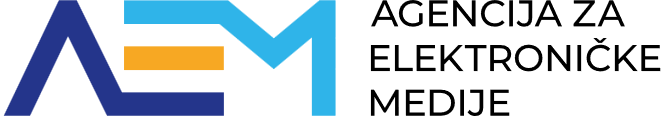